核磁気共鳴装置(NMR)
メーカー　日本電子

主な用途　
強磁場中の試料にラジオ波を照射し、核磁気共鳴させた後、分子が安定状態に戻る際に検出される信号を利用し、分子構造を解析する装置。主に重溶媒に目的物質を溶解させた溶液試料を対象とする。
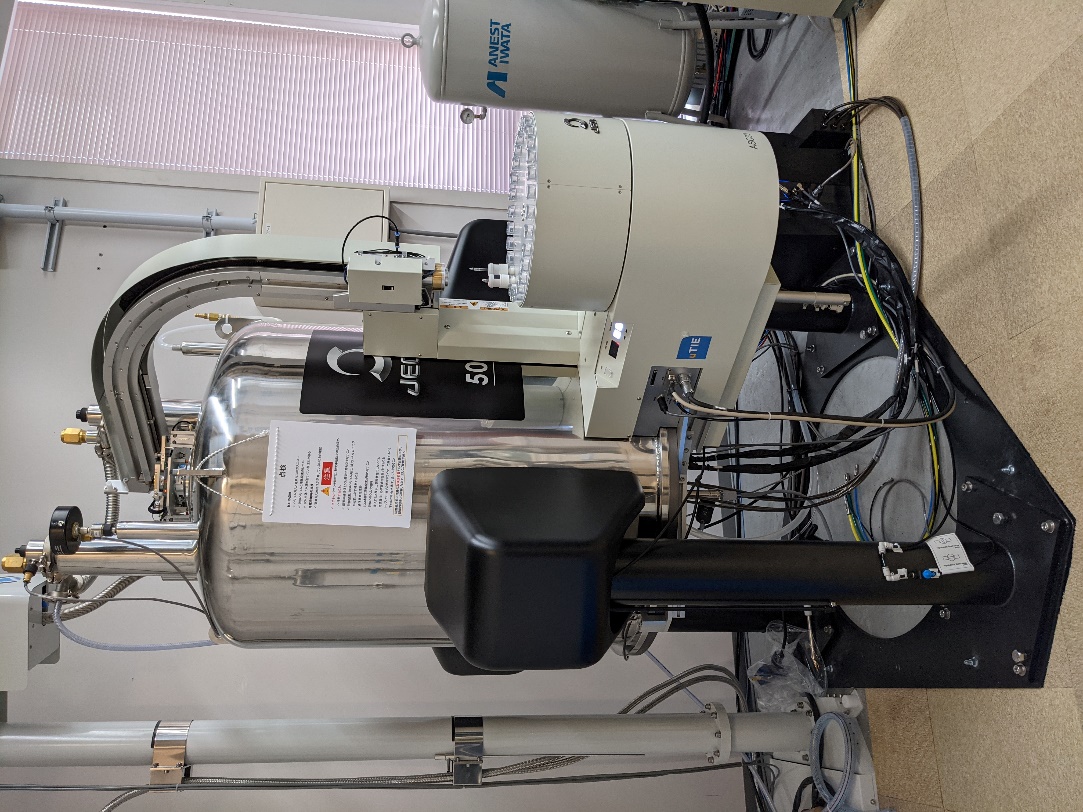 スペック
FT-NMR
対応核種：1H、13C
二次元NMR測定可
オートサンプルチェンジャー使用可能
制御ソフト：JEOL Delta
固体NMR：プローブを交換することで固体サンプルについても測定可能
Ｘ線光電子分析装置(XPS)
メーカー　SHIMAZU

主な用途
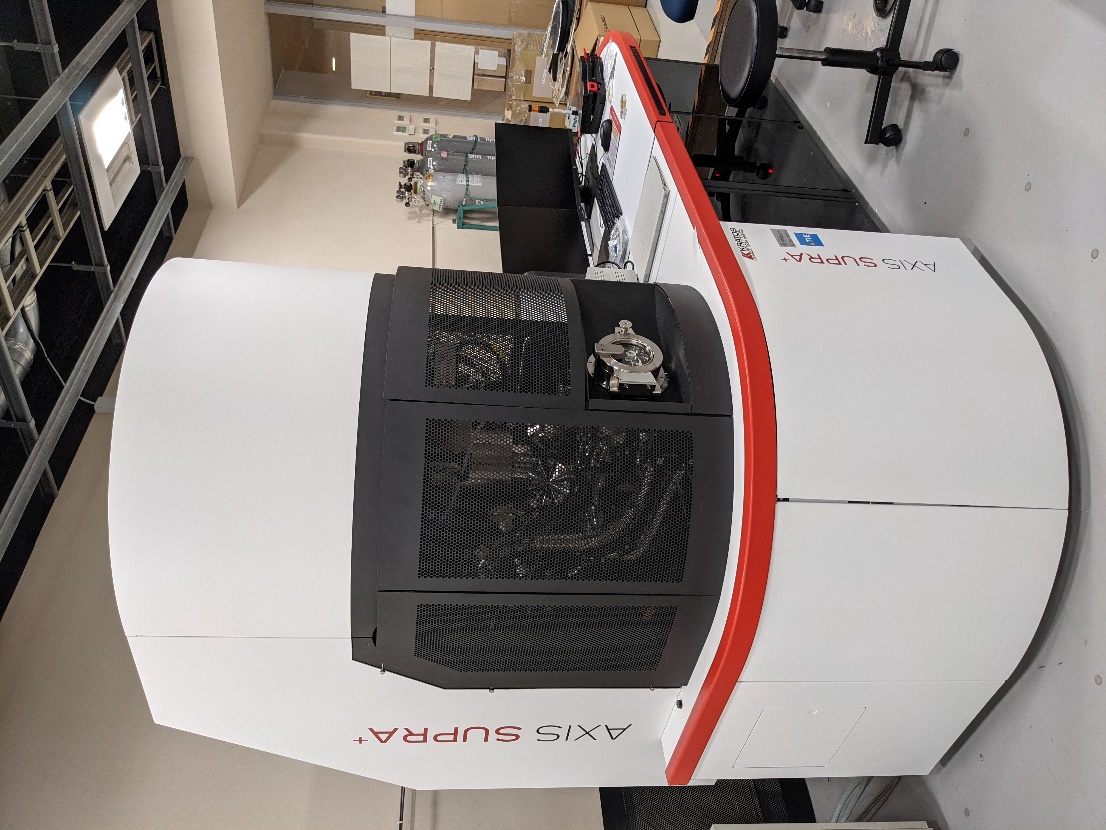 スペック
注意事項
常温・凍結切片作製用ウルトラミクロトームシステム(ミクロトーム)
メーカー　Leica
主な用途　
ガラス又はダイヤモンドナイフを用いた試料表面のマイクロ～数百ナノメートルオーダーでの平滑化及び薄膜作製。AFM、SEM観察用試料の断面作成及び、TEM観察用の薄膜切片の作成に用いる。
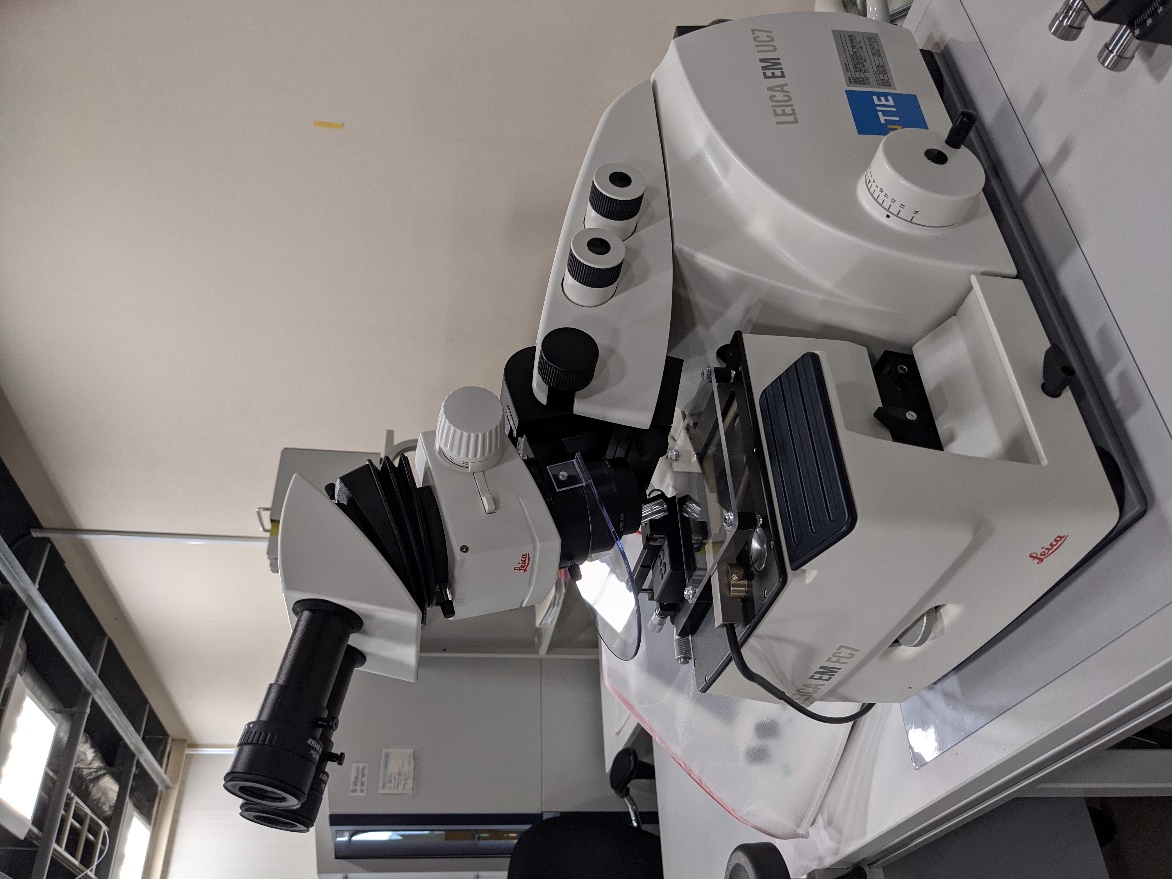 スペック
常温では、樹脂及び樹脂に包埋された試料の切片の作成実績あり。
冷却システムに換装することで、液体窒素による凍結切片の作成が可能。ゴム・ゲル状試料の掘削、断面出しの実績あり。
画像検査装置(XET)
メーカー　ヤチヨ・エンジニアリング製
主な用途
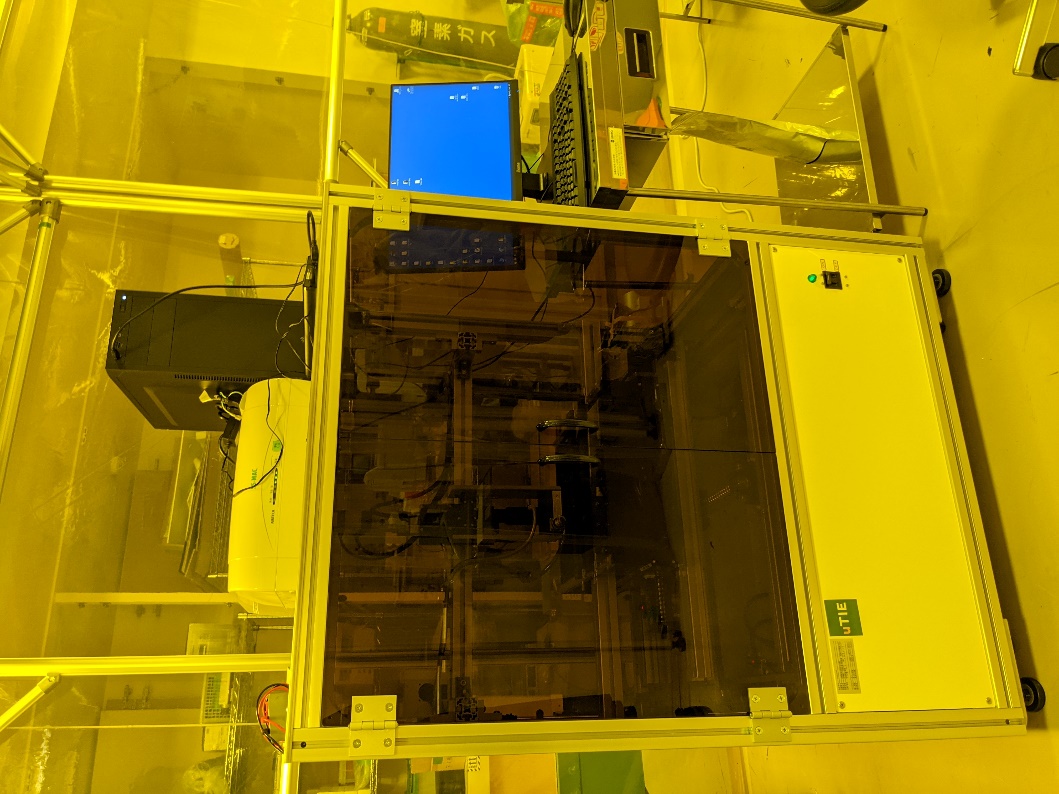 スペック
注意事項
高分解能走査型電子顕微鏡(SEM)
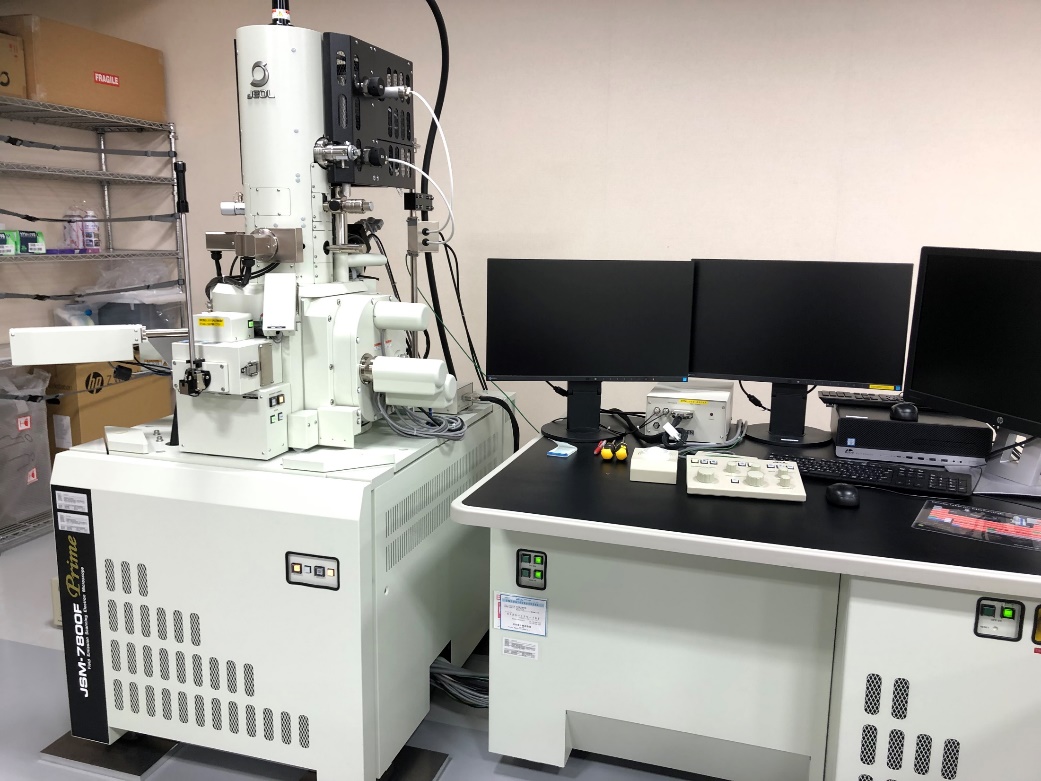 メーカー　JEOL

主な用途　
	波長の短い電子線を用いて高い
	分解能（ナノメートルスケール）で
	像を得ることが出来る顕微鏡。
	SEMが検出する二次電子は電子が
	試料にあたる角度によって強度が
	変わるため、試料表面の凹凸を
	敏感に観察することが出来る
SAMPLE
スペック
ジェントルビームモード（GB,GBSH）
	資料に逆バイアスを印加することで、低加速で電子線を照射した際の分解能を
	向上させることが出来る。低加速で観察することで、資料内部の情報を含ま
	ない最表面のみの観察や、資料の帯電を防ぎつつ観察が可能になるという
	利点がある。本装置では、最大で-5 kVの逆バイアスを印加可能
b.　エネルギー分散形X線分析装置（EDS）
	電子線照射により発生した特性X線を解析することにより元素分析をすること
	が出来る。元素番号5（元素記号：B）から元素番号92（元素記号：U）の
	範囲の元素が検出可能であり、解析結果をマッピングすることで元素の配置を
	視覚的に把握することが出来る
最大試料サイズ10mm
試料移動範囲 X方向:70mm 
	　　 Y方向:50mm
　　　　　　 Z移動量2.0mm～41mm
回転360度
傾斜-5度～+70度
反射電子像観察可能
薄膜・断面試料作製装置(CP)
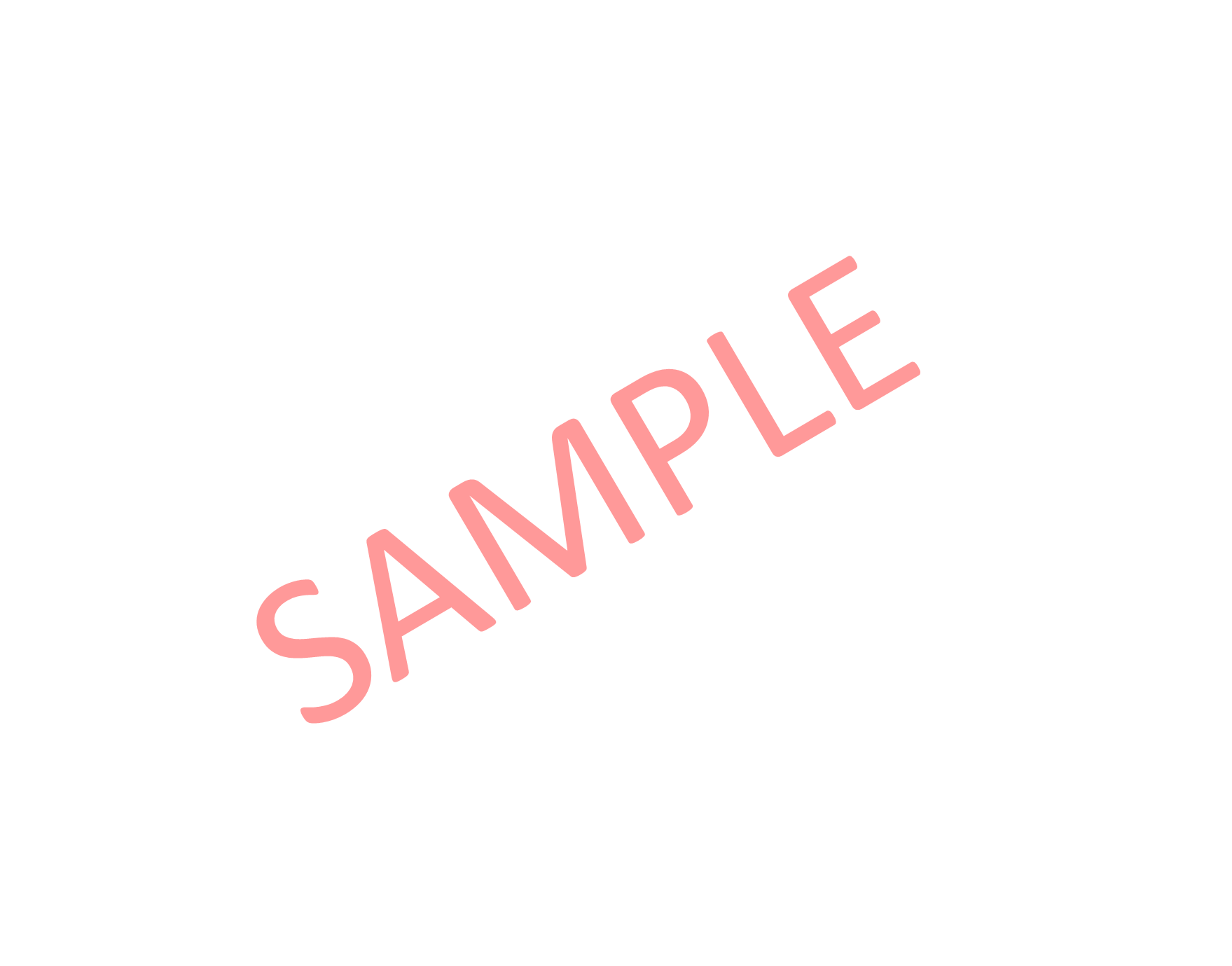 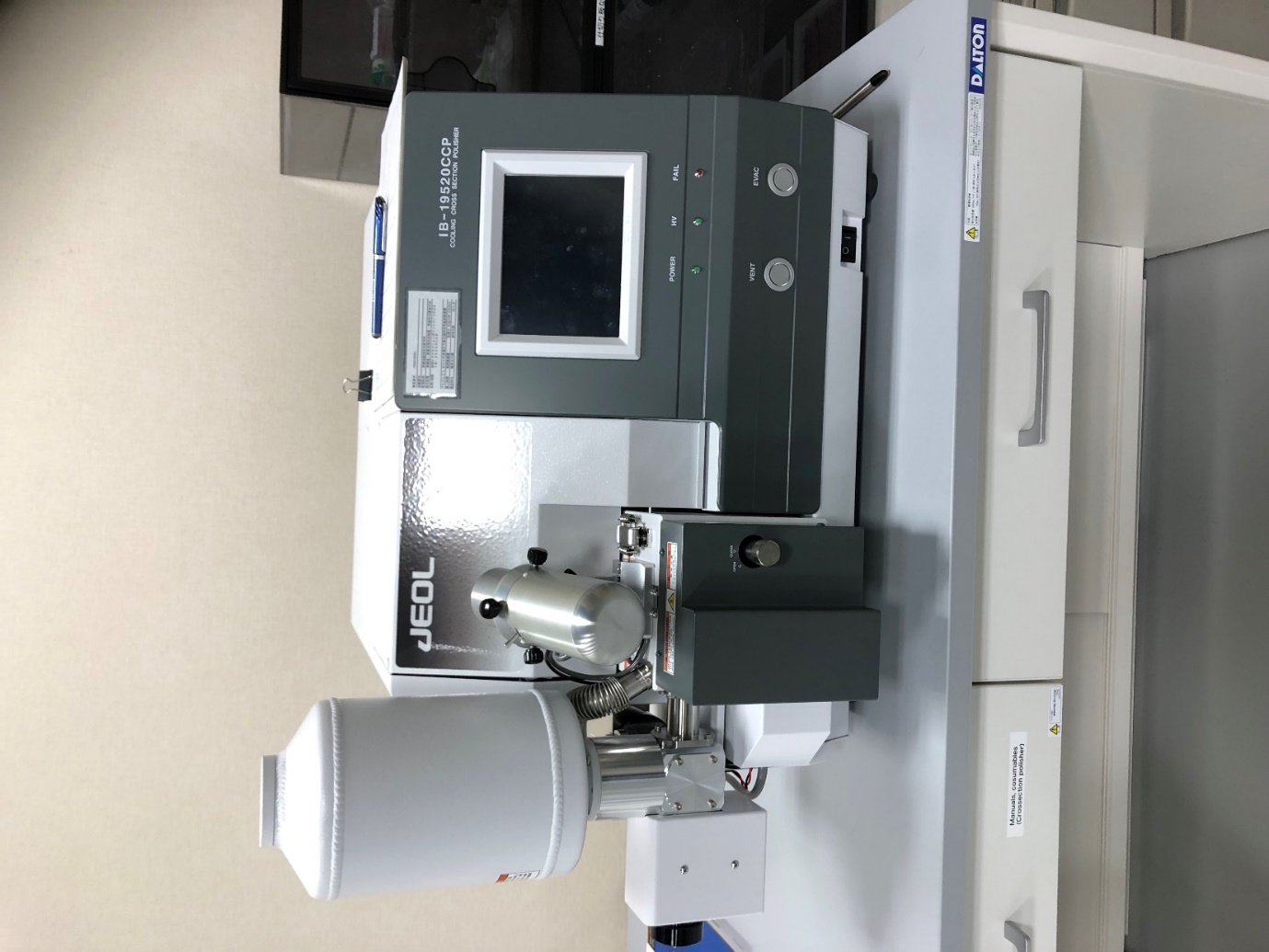 メーカー　JEOL

主な用途　
	資料面上にセットされた遮蔽版に
	イオンビームを垂直に照射し、
	イオン照射を受けエッチングされる
	領域と遮蔽版で遮蔽された領域に
	沿って断面を形成する装置。
	資料を冷却することにより、
	熱ダメージの少ない断面を作成
	出来る
スペック
最大試料サイズ 幅10mm×長さ8㎜×厚さ3㎜
試料移動範囲 X方向:±6mm Y方向:±2.5mm
イオン加速電圧 2∼8kV
液体窒素による冷却機構 －120℃∼0℃に設定可能
注意事項
液体窒素を使う場合は
柏キャンパス高圧ガス利用講習終了証の提示が必要